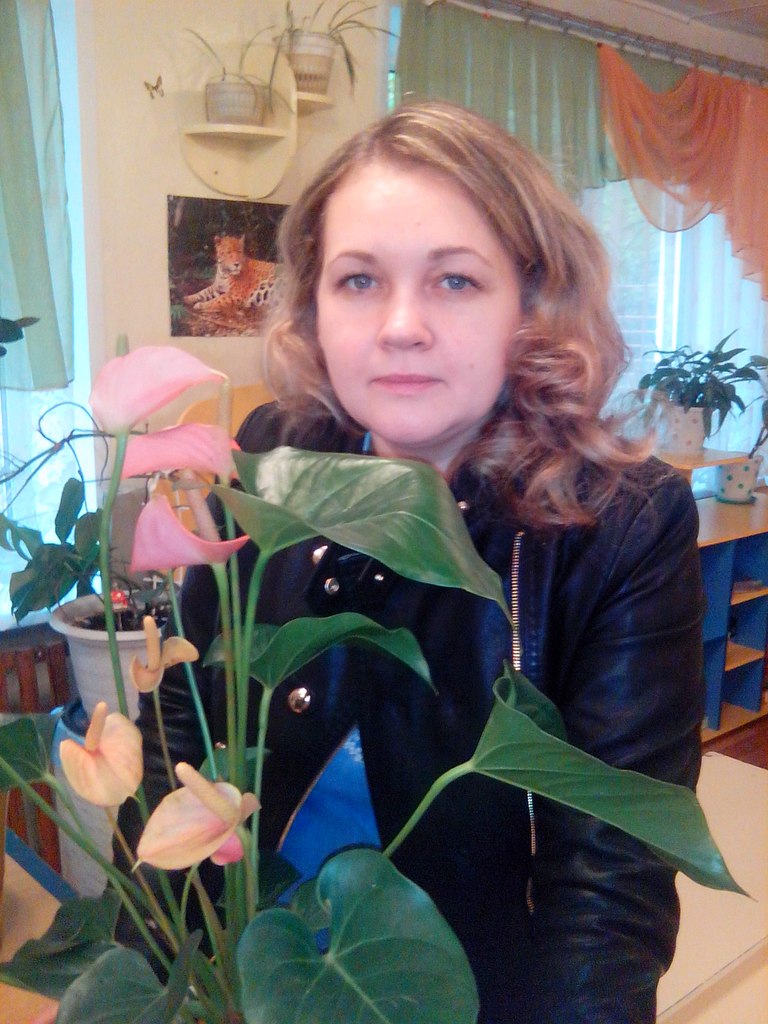 Петрова Екатерина СергеевнаВоспитатель МДОУ детского сада №192Педагогический стаж: 9 лет
Образование: ЯГПУ имени К.Д.Ушинского, Факультет педагогика и психология дошкольная, преподаватель дошкольной педагогики и психологии, 2003 год.
Повышение квалификации: 
 КПП ИРО по теме: «Основы профессиональной компетентности педагогов ДОУ», 72 часа, 2006 год.
МОУ ГЦРО по теме: «Повышение компетентности педагогов дошкольных учреждений при организации работы с детьми раннего возраста и родителями», 36 часов, 2012 год.
МОУ ГЦРО по программе: «Методика дошкольного образования» по теме: «Практическая деятельность воспитателя в условиях стандартизации дошкольного образования», 72 часа, 2014 год.
Моё педагогическое кредо
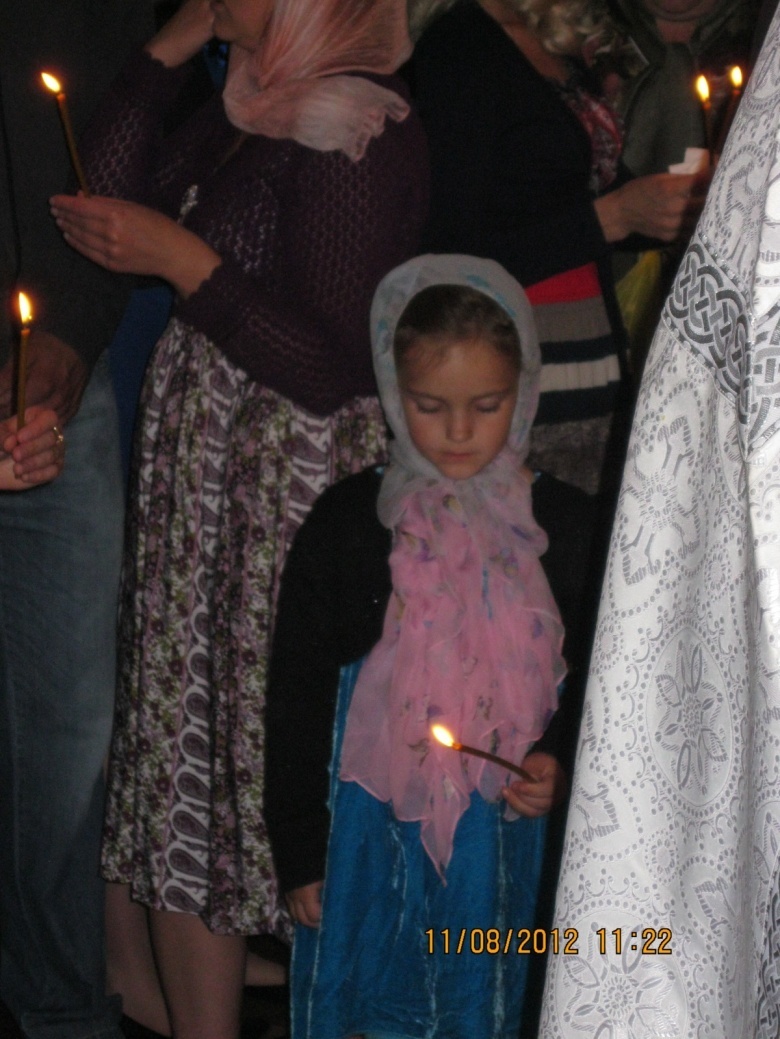 Пытаюсь зажечь в них хотя бы свечу – 
Не худшая всё-таки участь:
Мне кажется, я их чему-то учу, 
А это они меня учат.

А.Дольский
Мои достижения
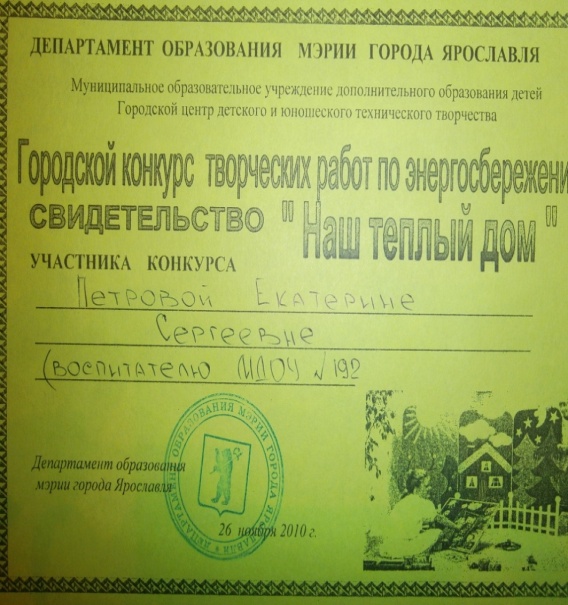 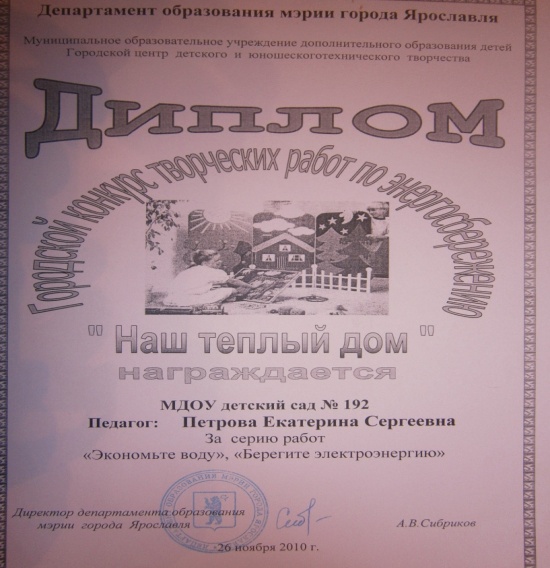 2010 год
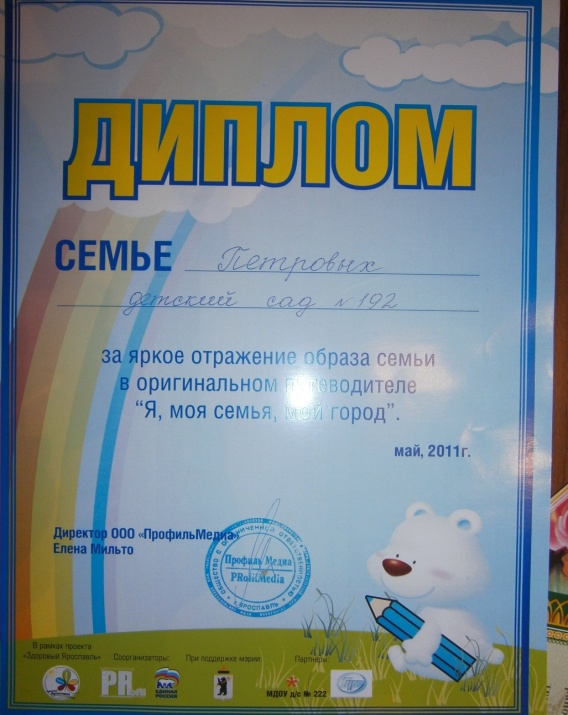 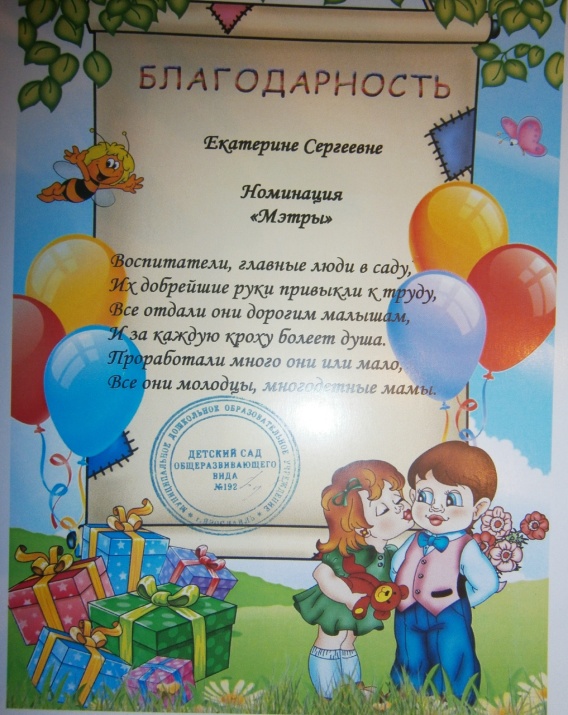 2011 год
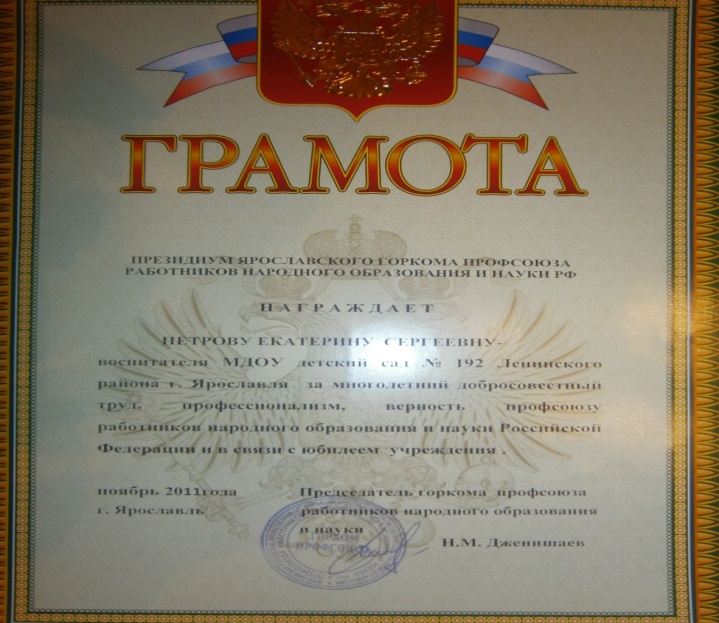 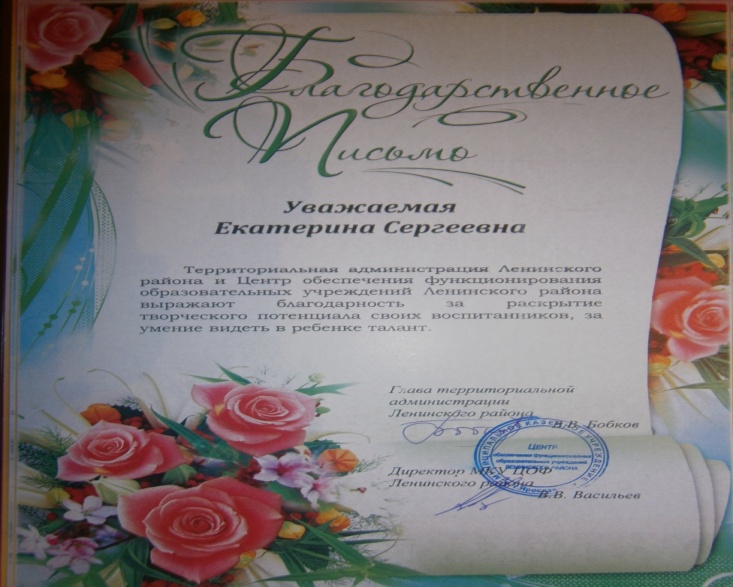 2011 год
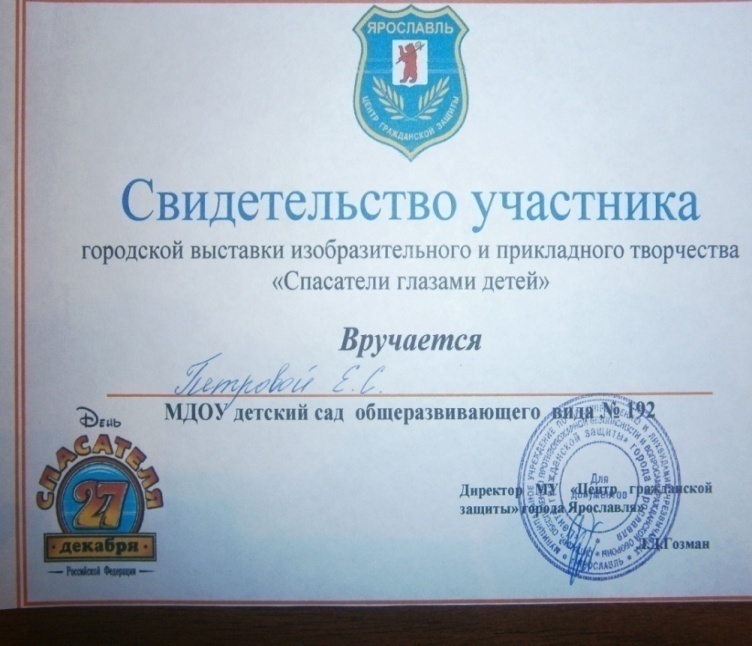 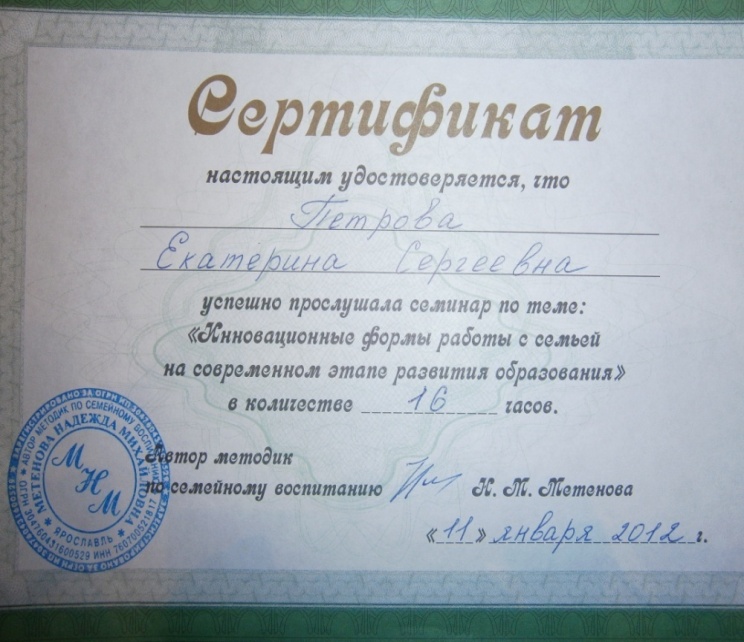 2012 год
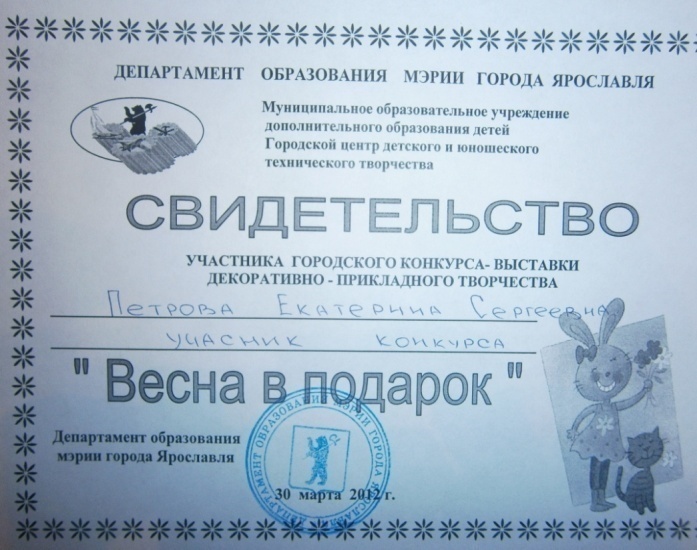 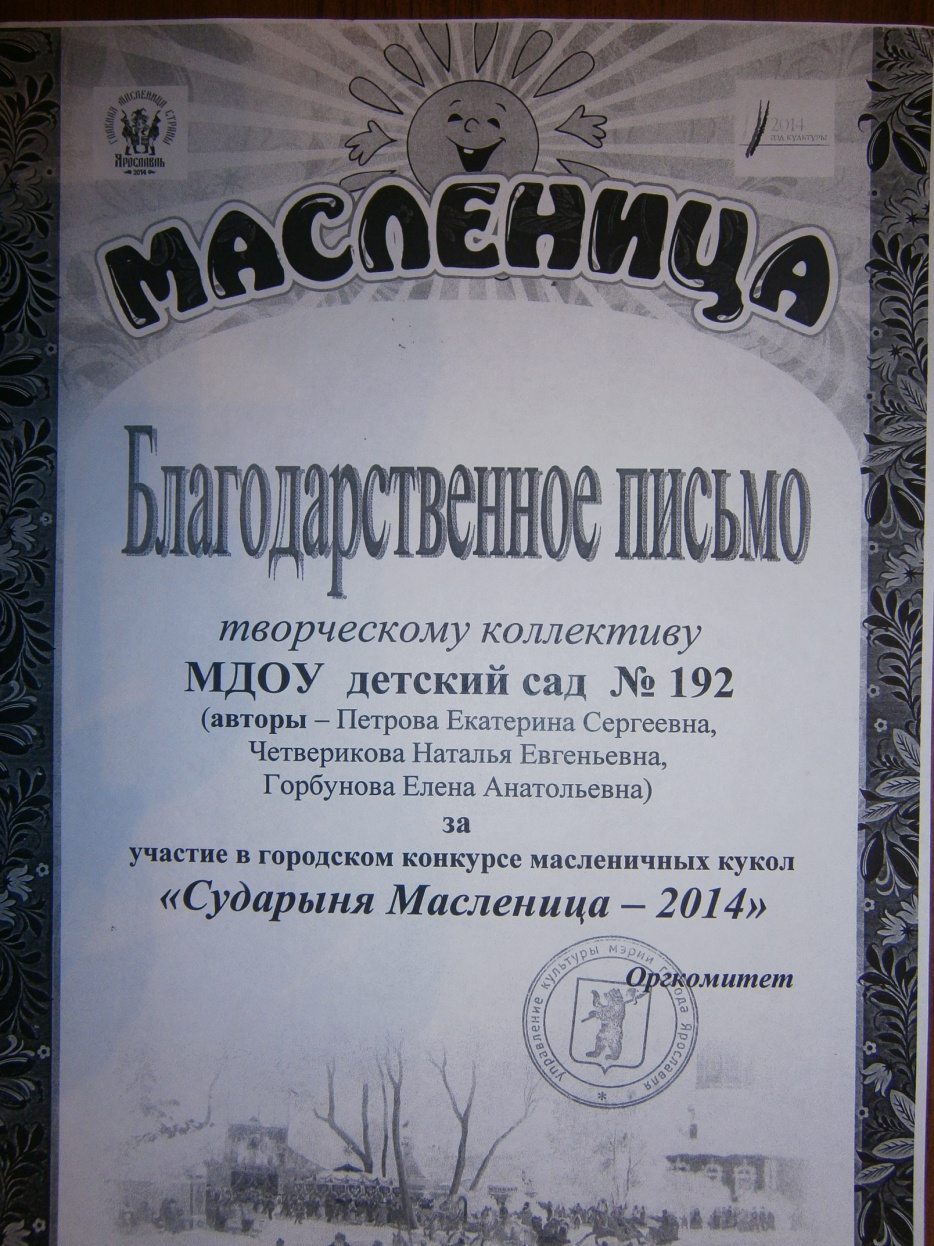 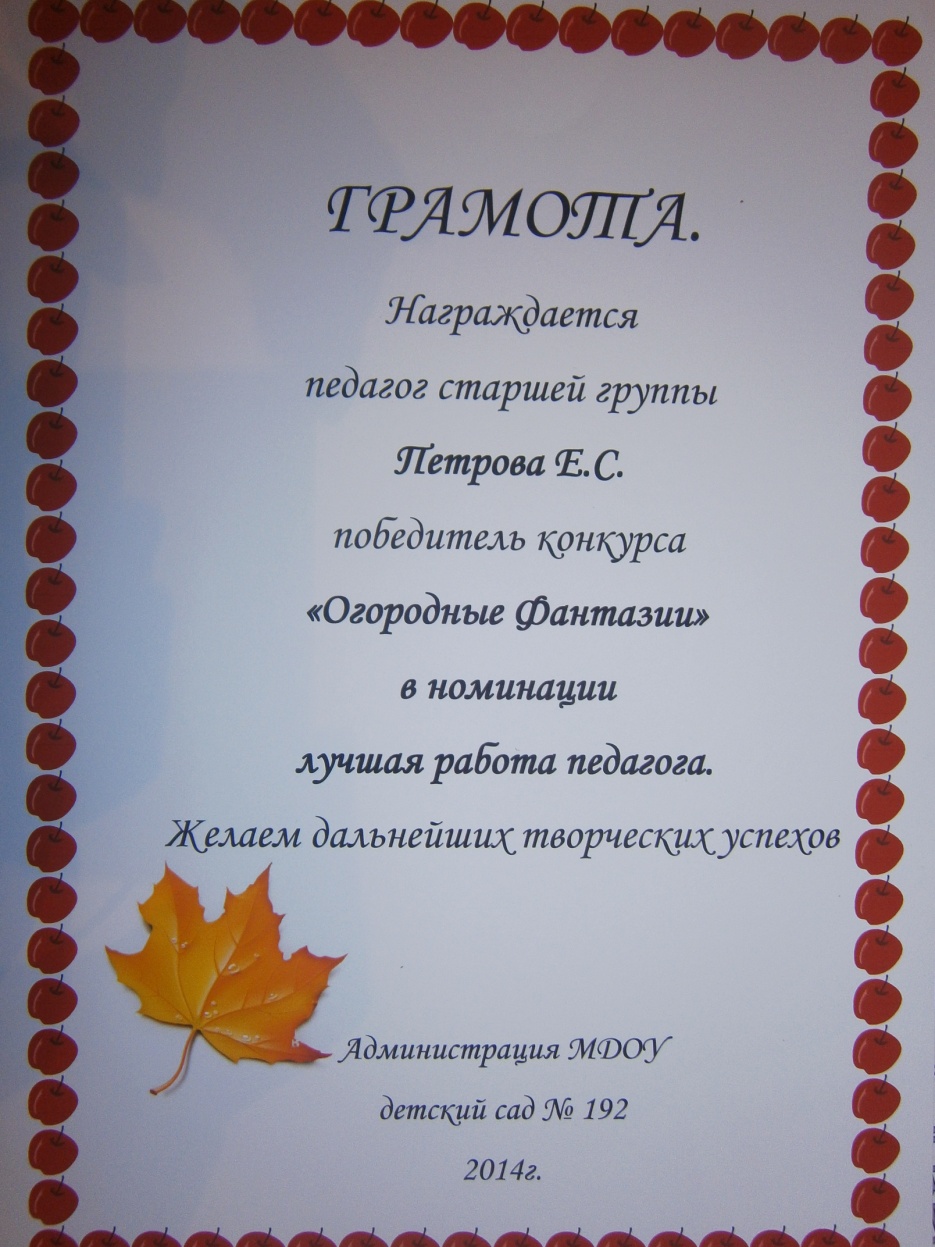 2014 год
Темы по самообразованию:
«Эстетическое воспитание дошкольника в процессе развития цветового восприятия
( с 2013 года)








«Правовое воспитание детей дошкольного возраста»
    ( с 2014 года)
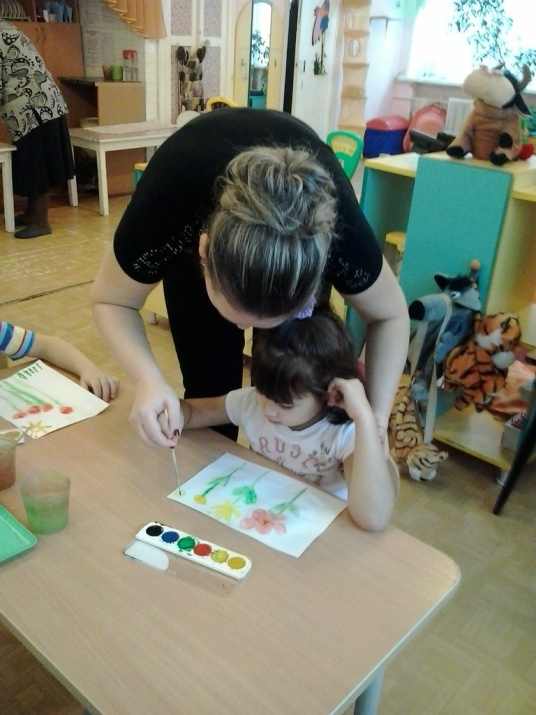 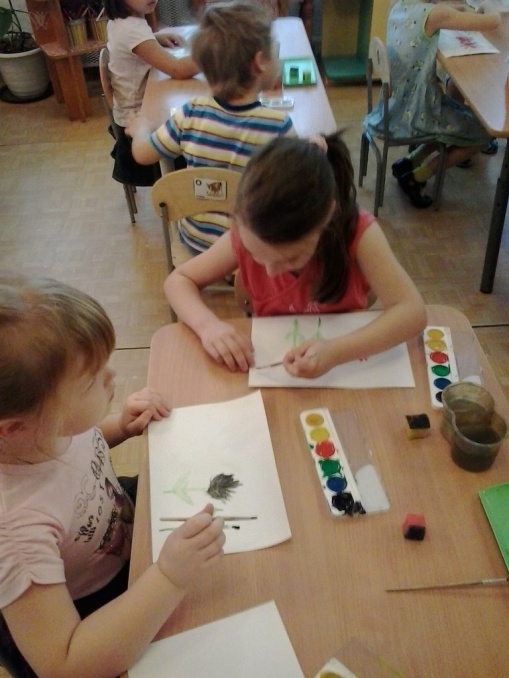 Развлечение для детей: «В мире опытов и экспериментов»
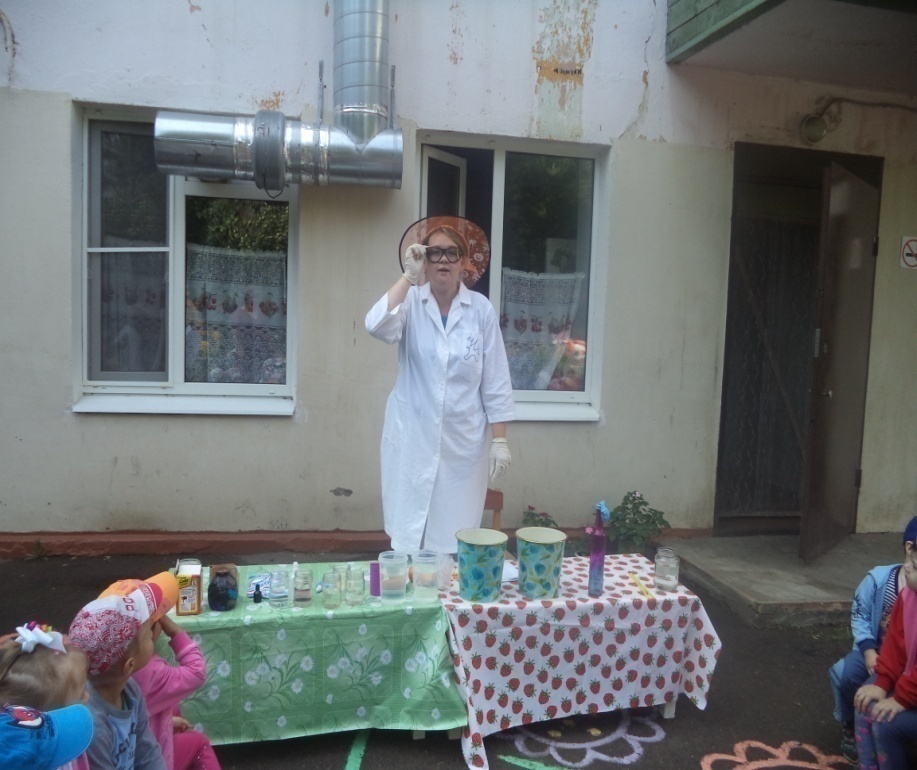 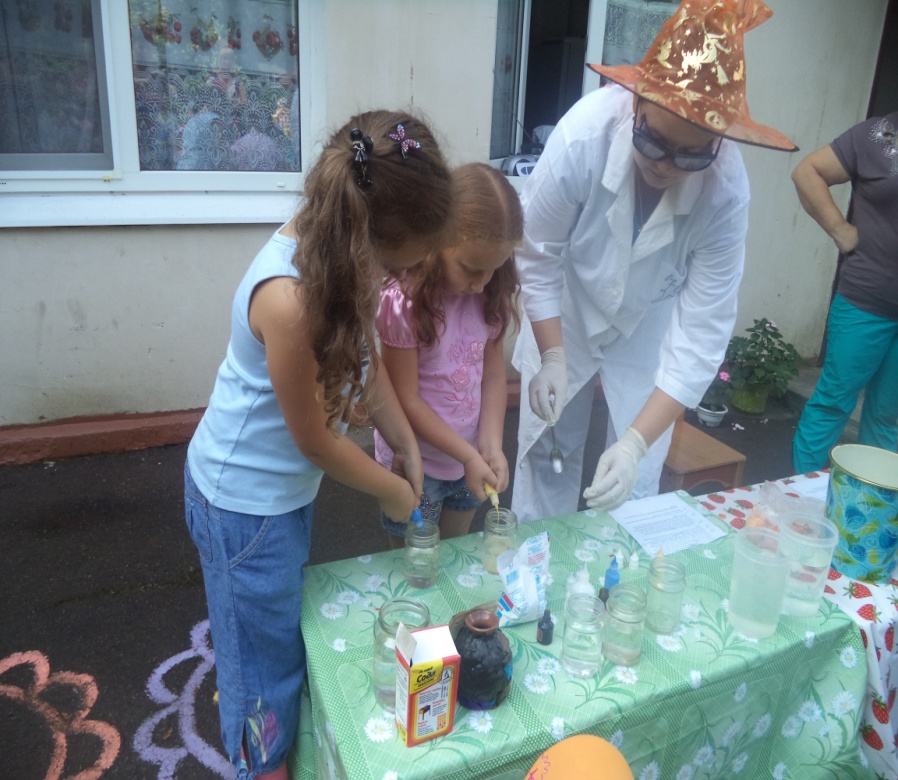 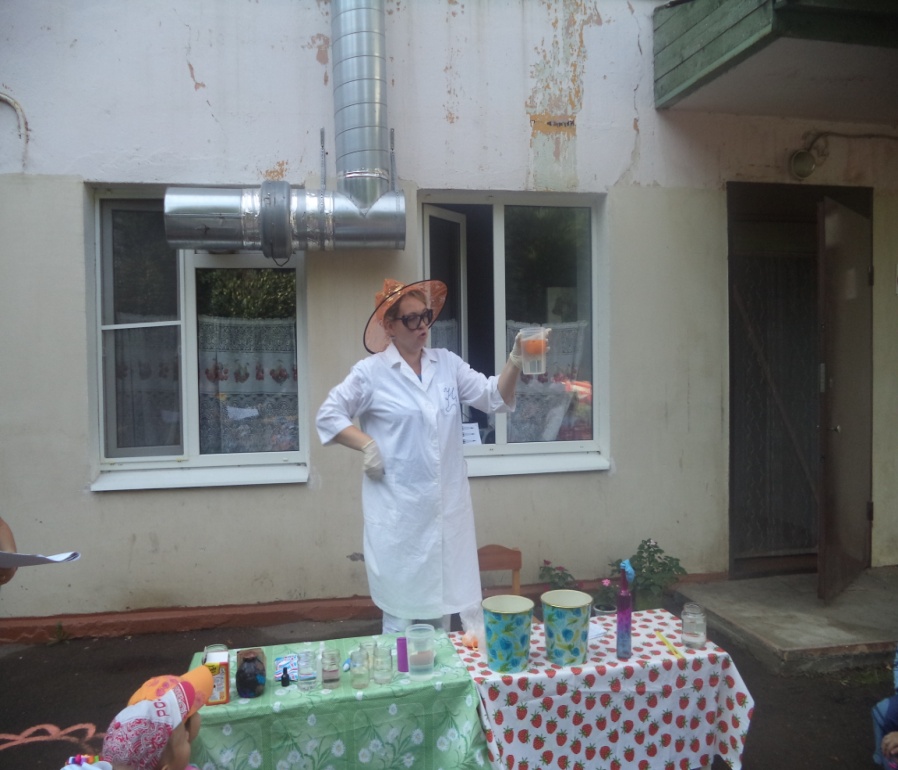 Открытое занятие по развитию речи: «Моя семья»
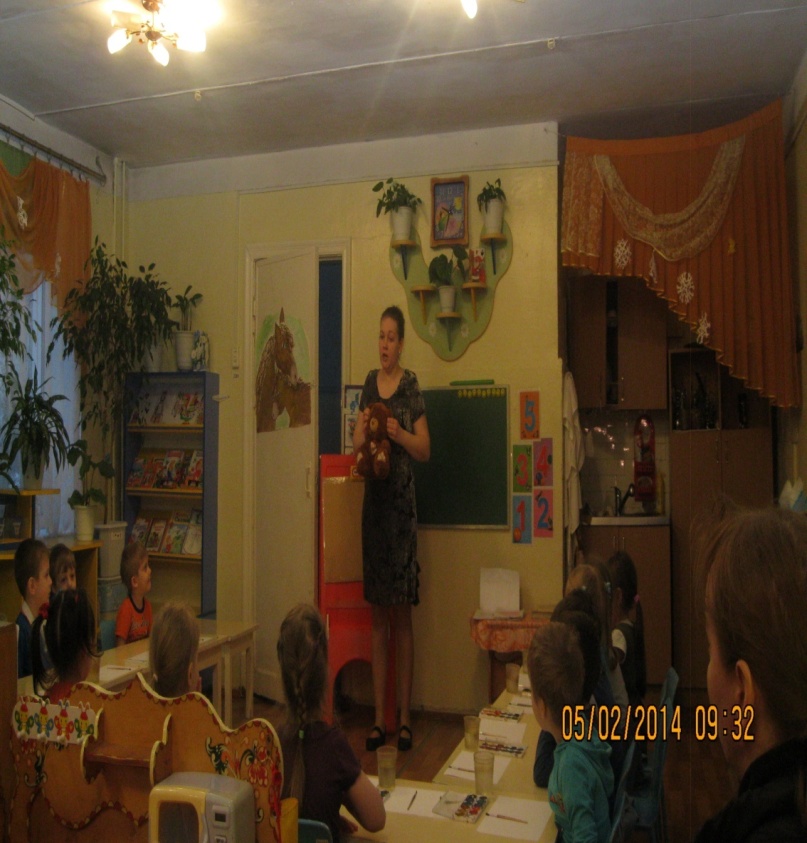 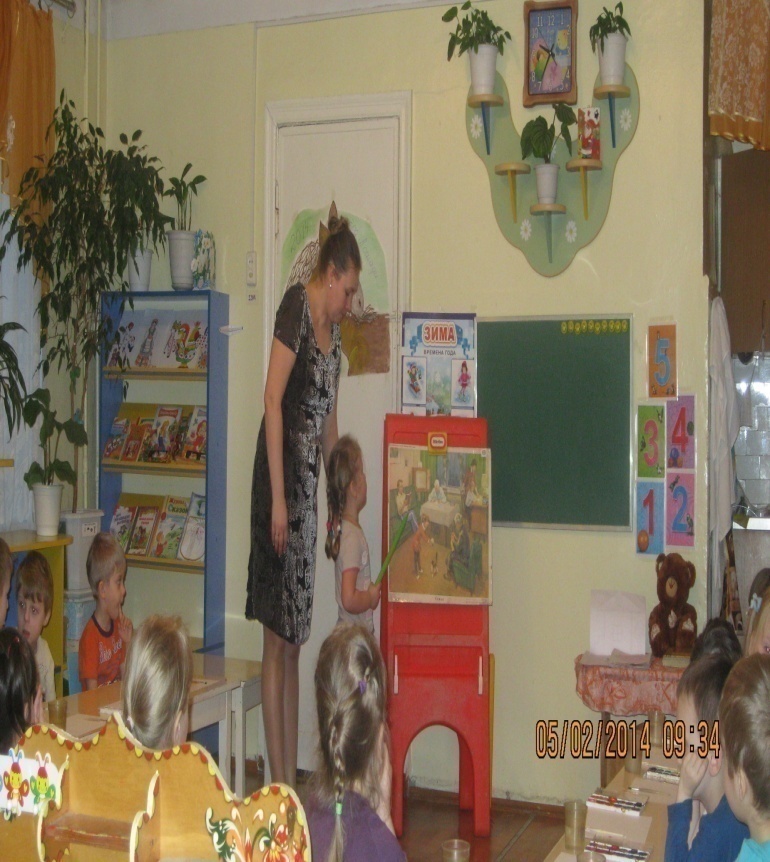 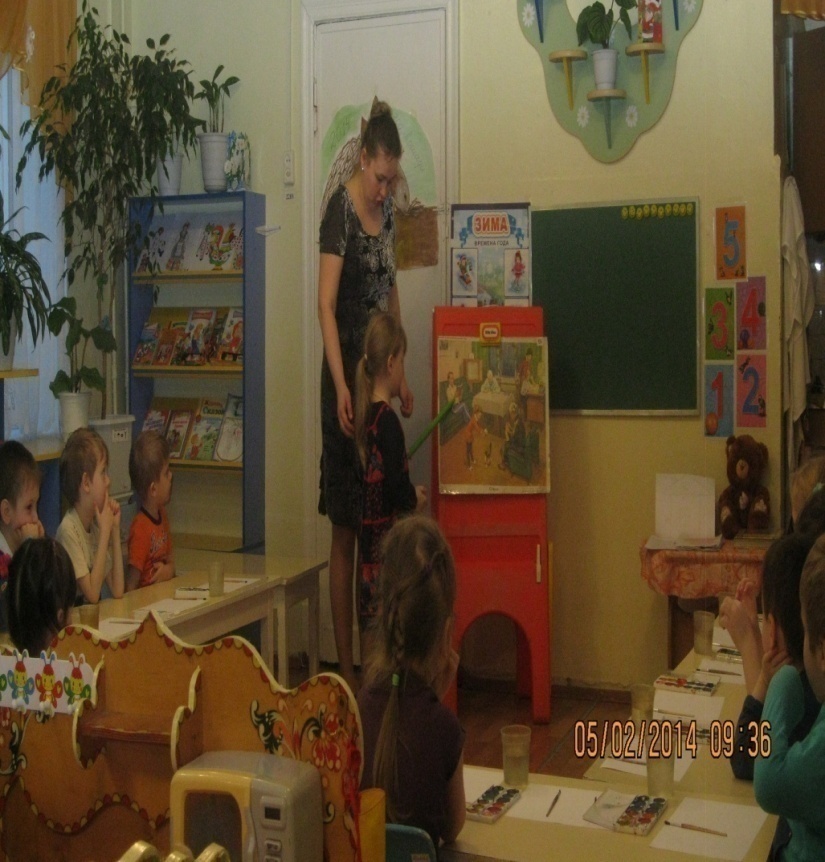 Мои работы
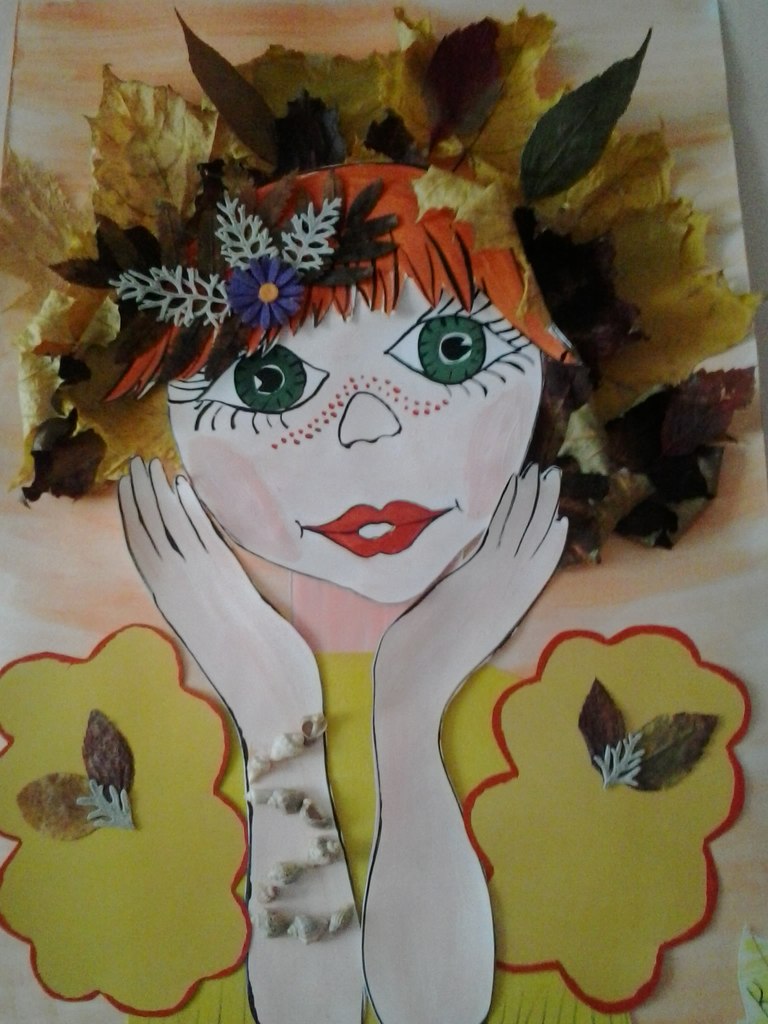 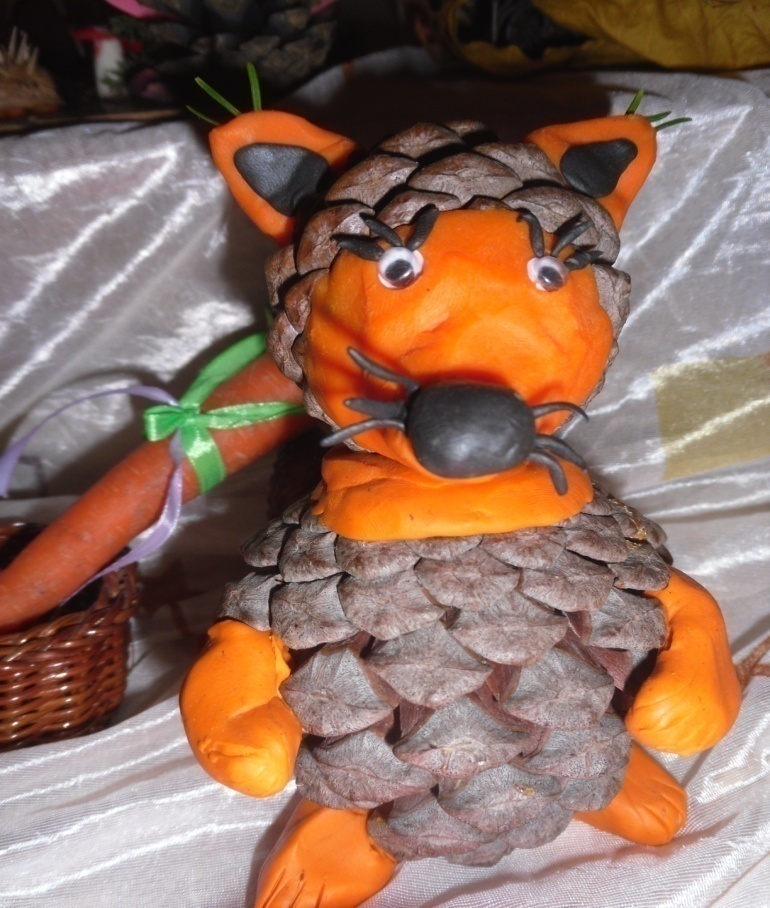 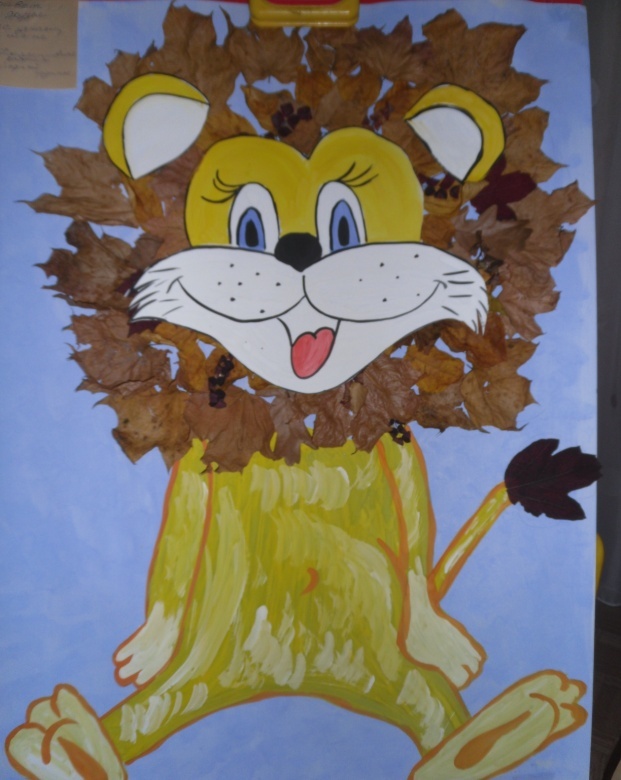 Мои роли
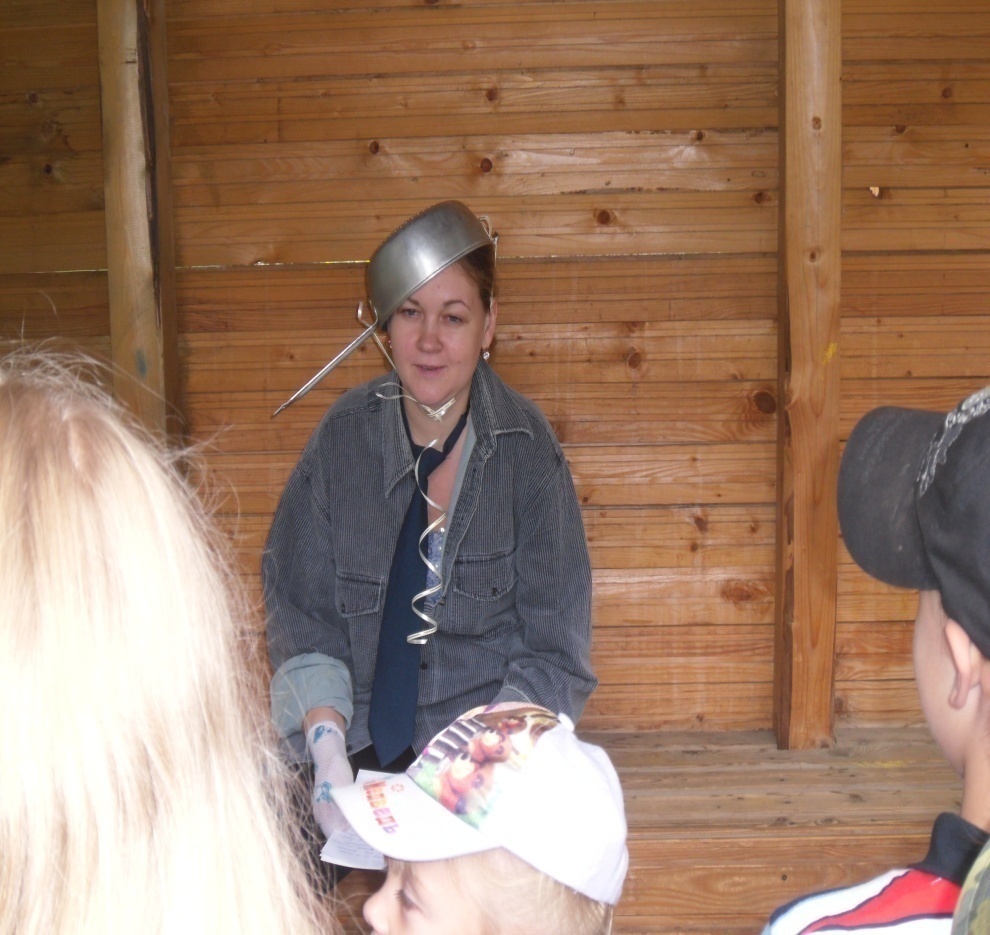 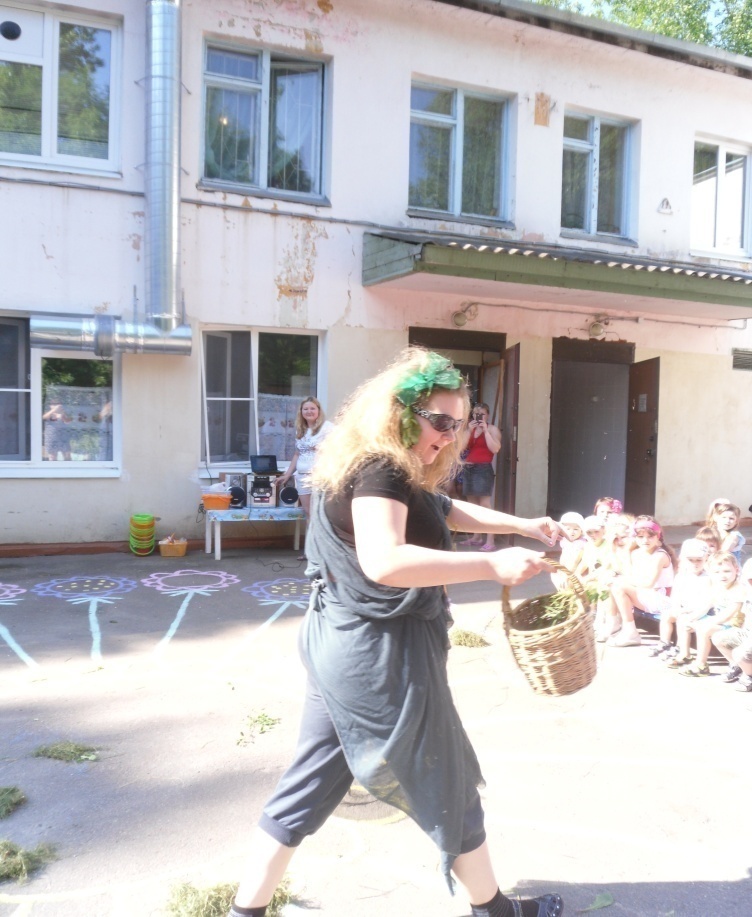 Кикимора – болотная        Рассеянный с улицы 
                                            Бассеянной
Баба - Яга
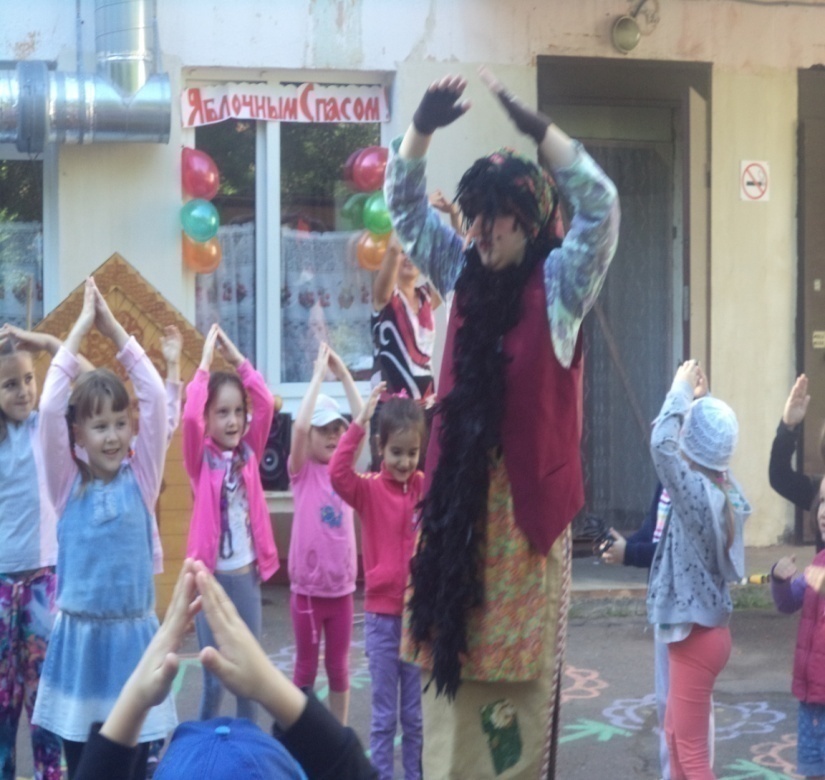 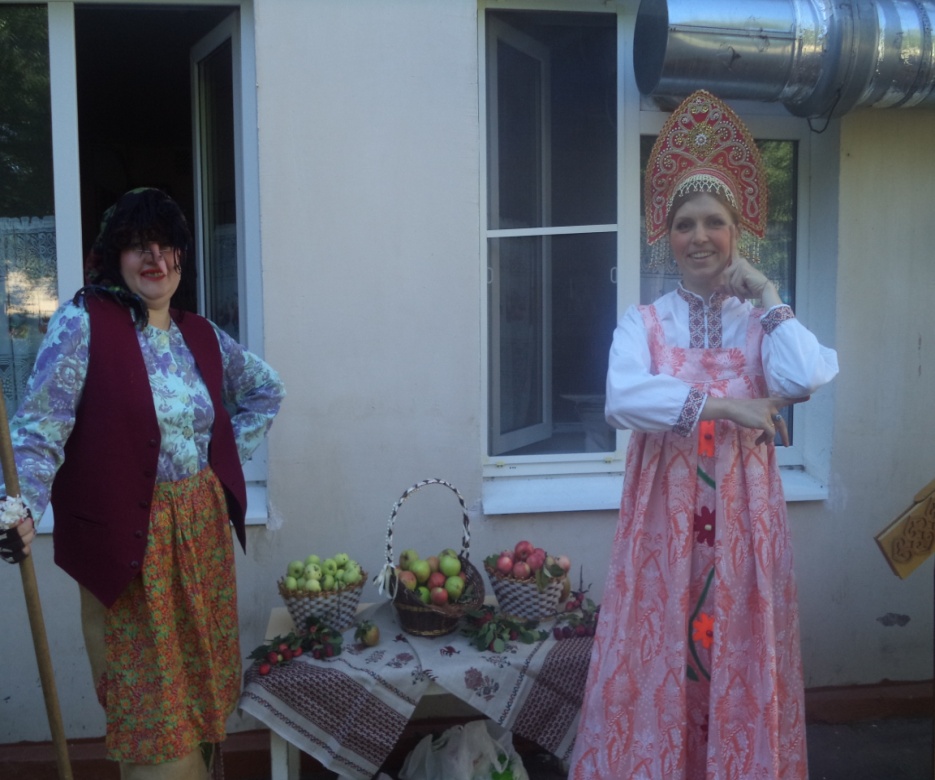 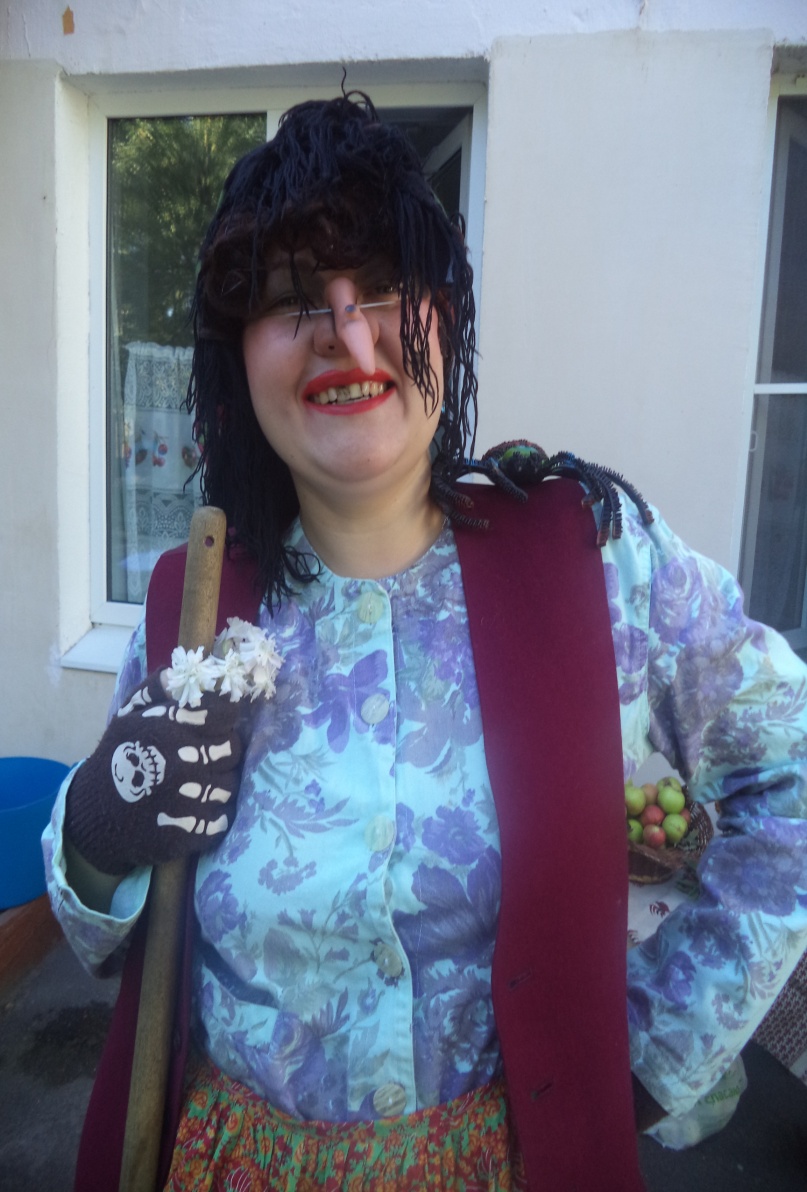 Наши дети!
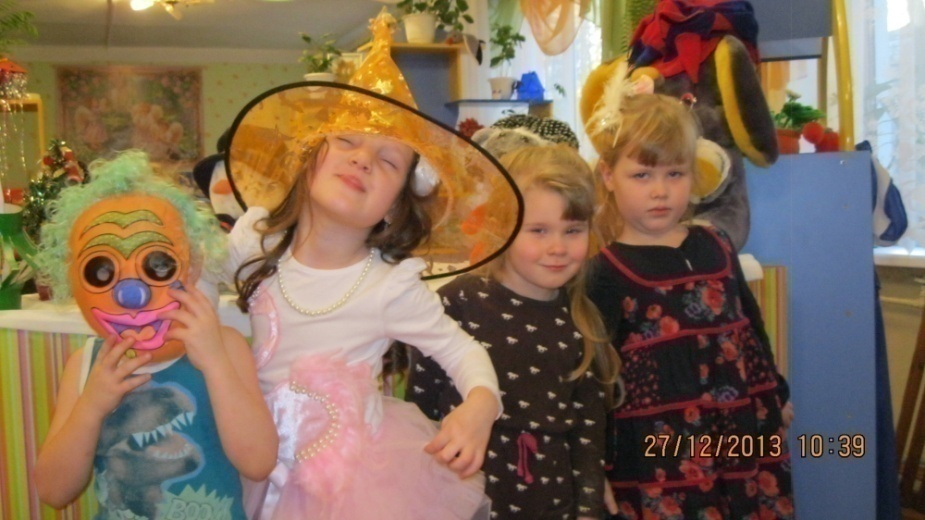 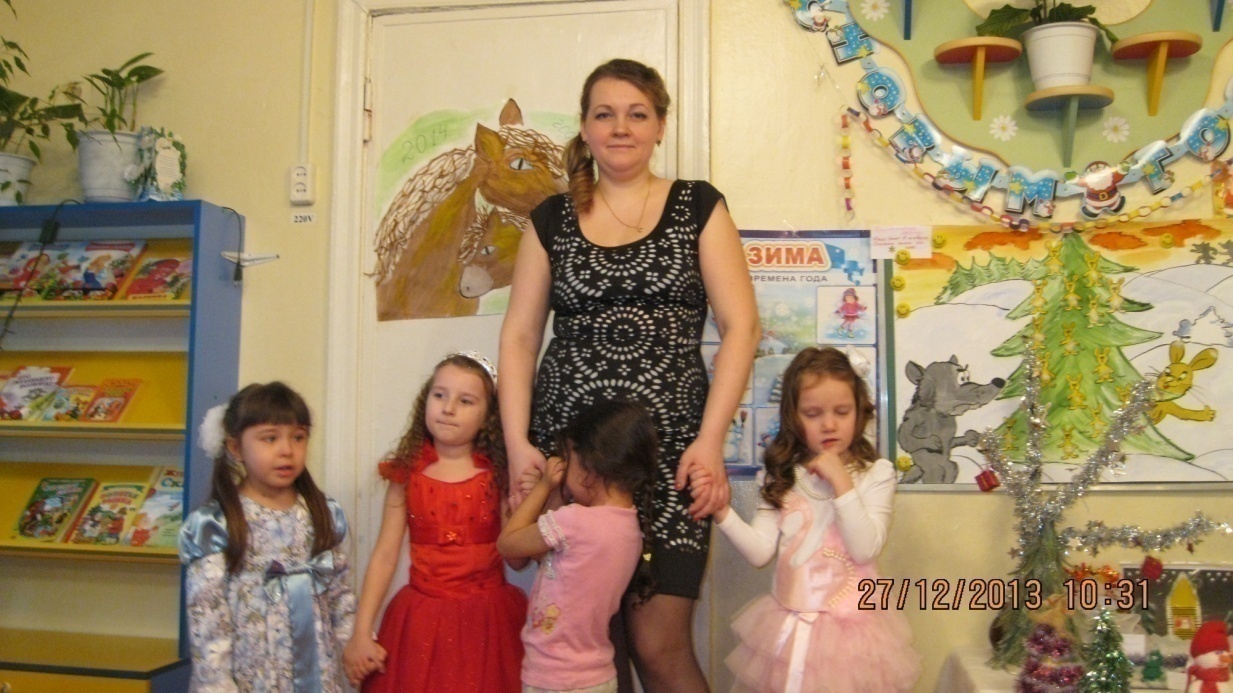 Праздники
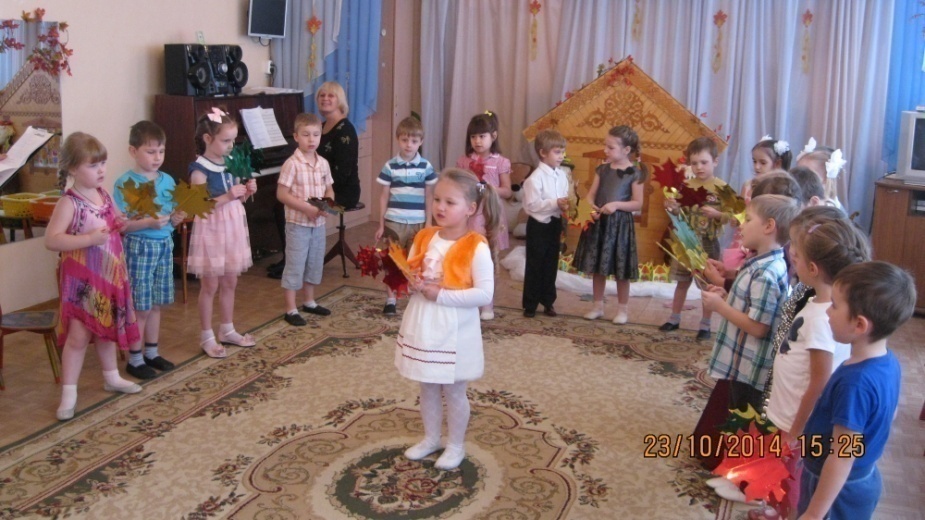 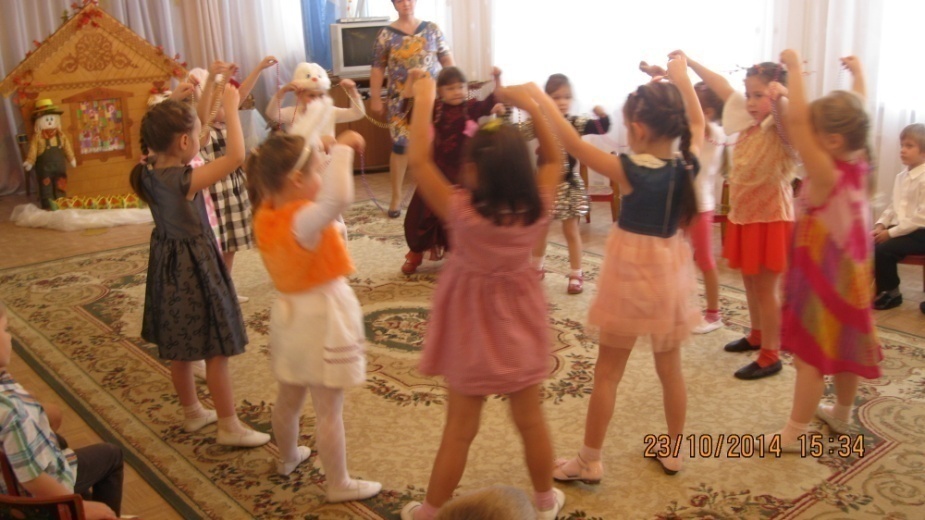 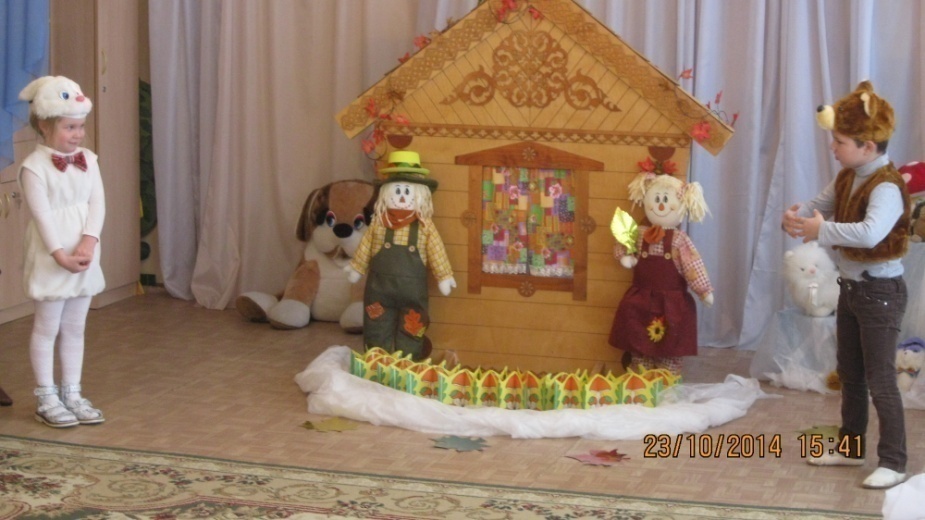 Совместные праздники с родителями
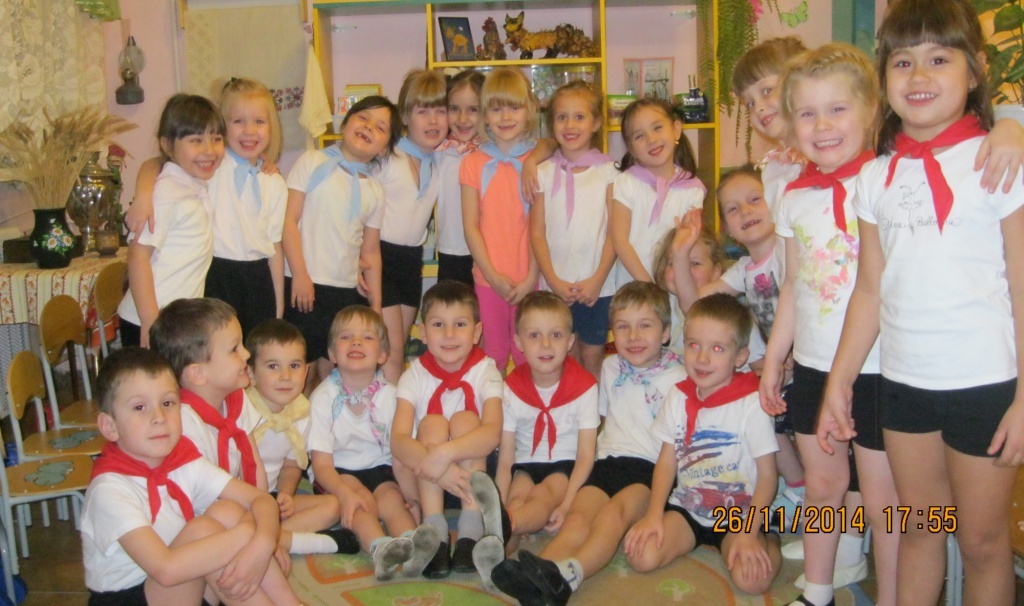 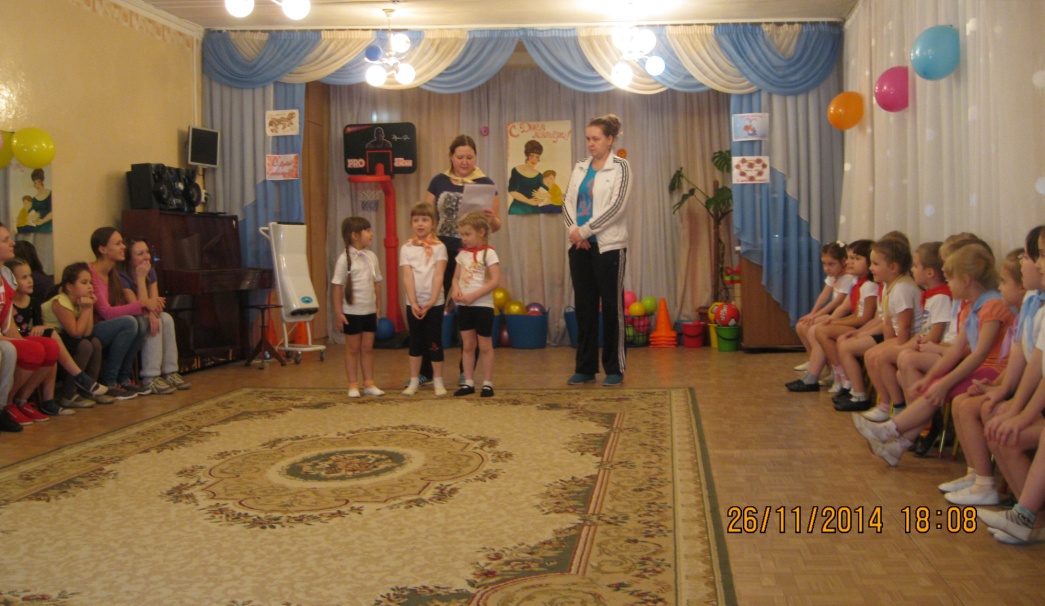 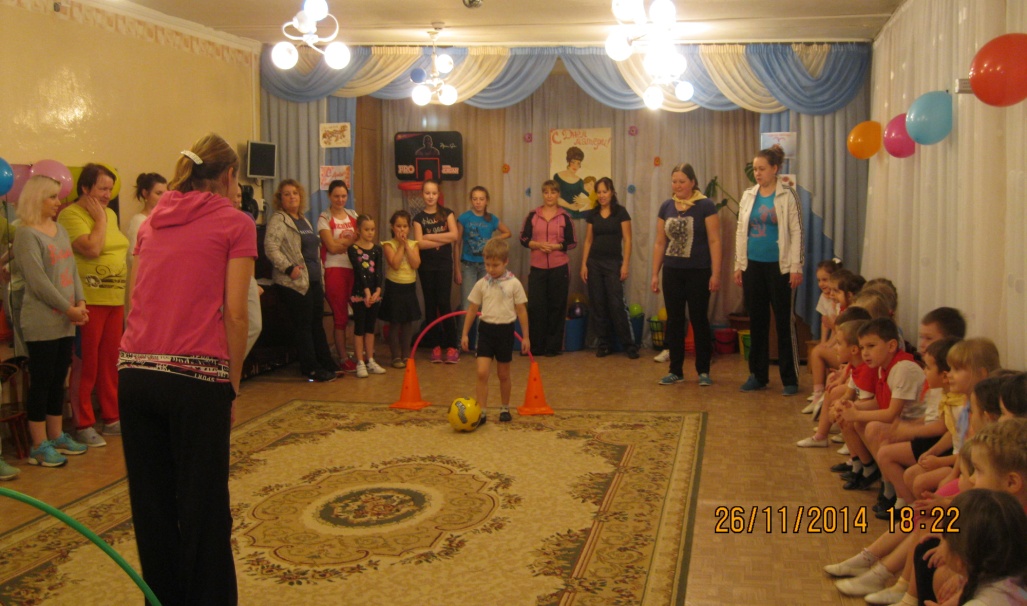 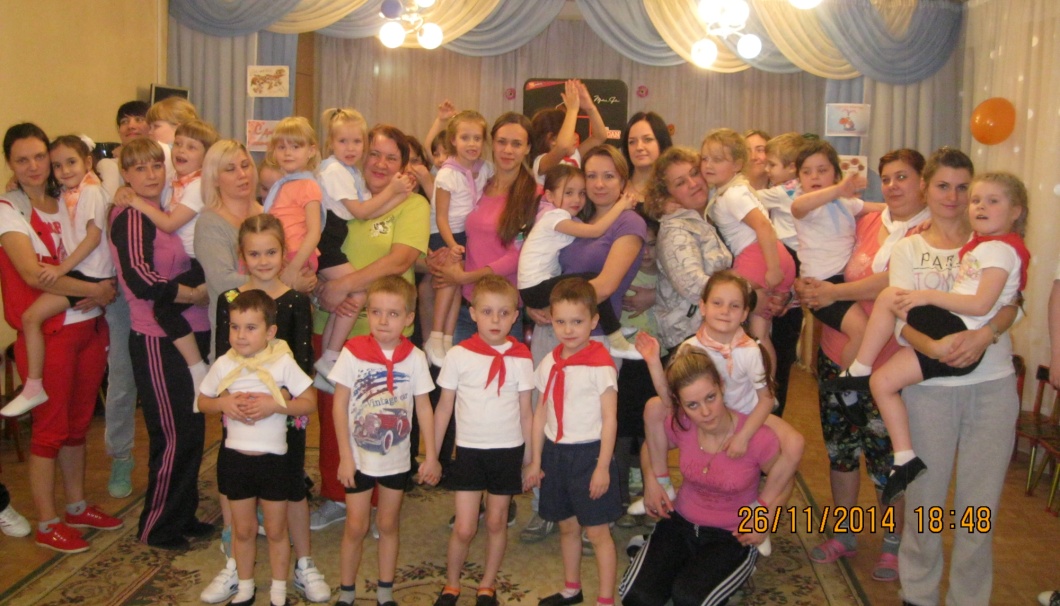 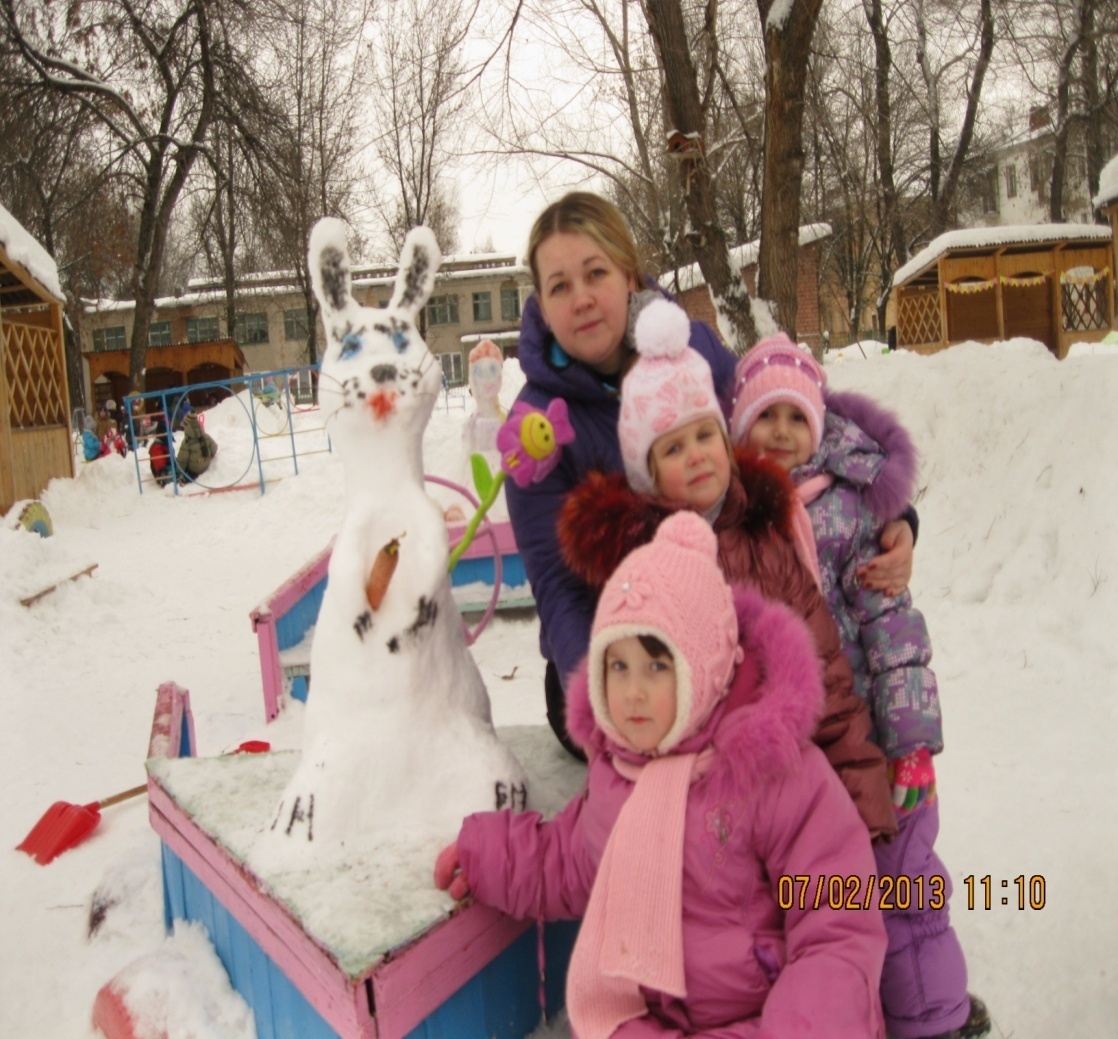 Я - воспитатель, и этим горжусь
что вместе с детьми жить  на свете учусь
да, я актриса несчетных ролей,
но главная роль - заменять матерей
Быть в гуще детских восприятий…
И так на протяженье  лет
Судьба моя – я воспитатель!
Нет лучшей доли на земле!
Спасибо 
за внимание!